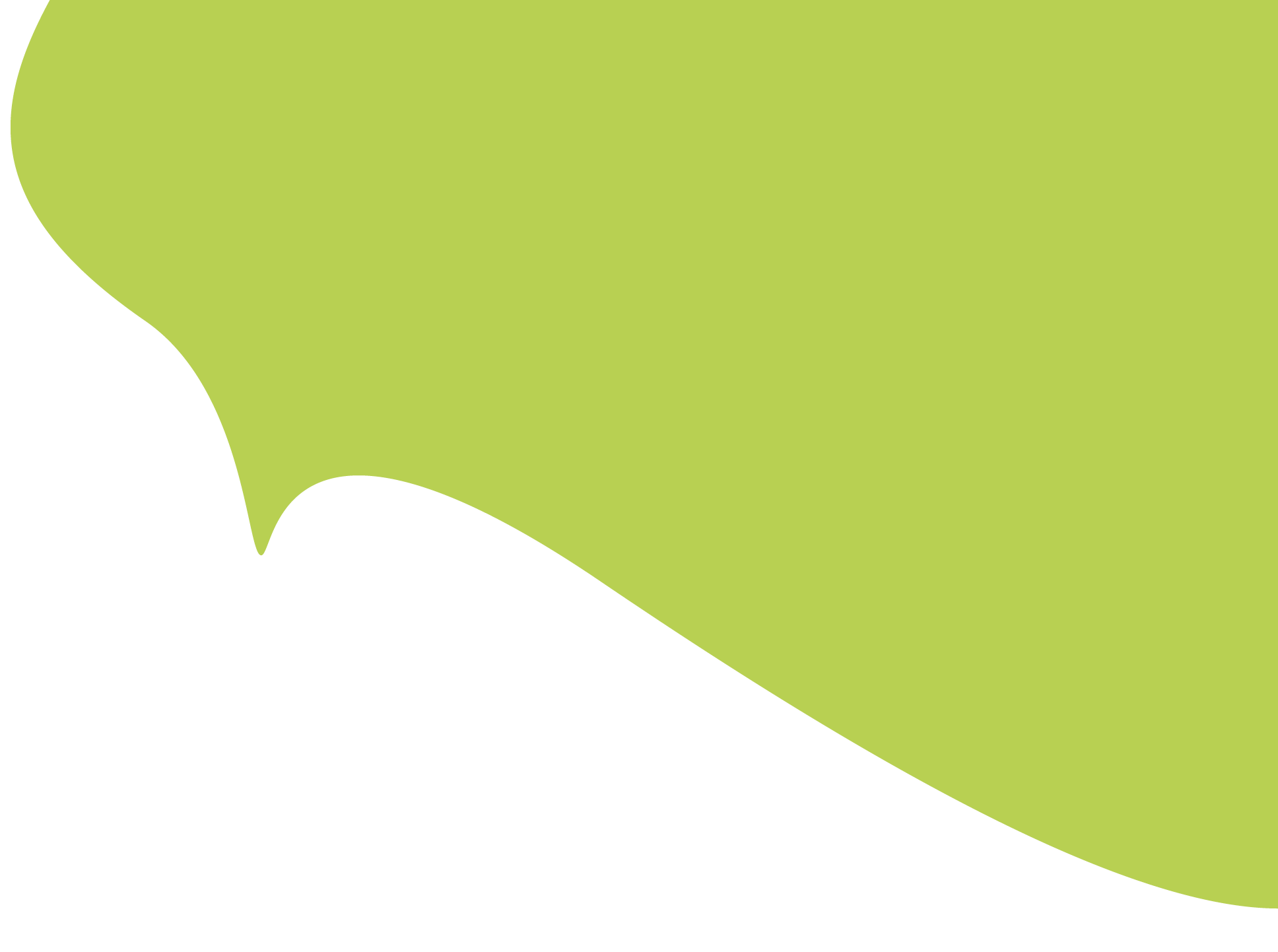 5. Musiikki
Varhaista historiaa
Luolamaalauksissa viitteitä musiikkiin 
Arkeologisissa kaivauksissa löytynyt varhaisia soittimia 
Mesopotamiassa ja Egyptissä musiikin rituaalinen käyttö 
Antiikin Kreikassa musiikki uskonnollisissa toimituksissa 
Antiikin merkittävin soitin hydraulis, jonka rakenne urkujen kaltainen
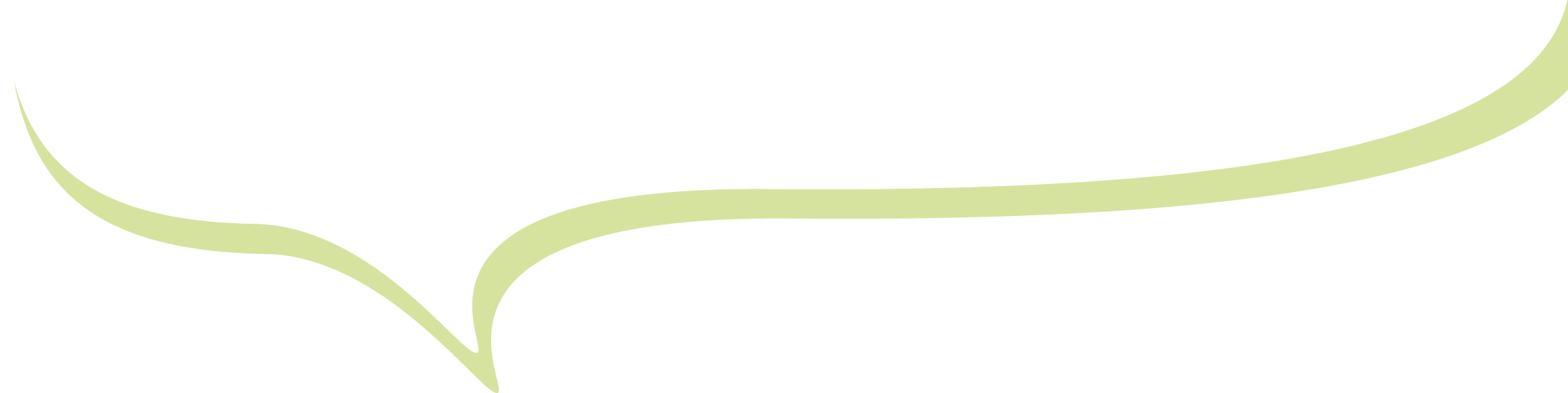 Länsimainen kirkkomusiikki
varhaisessa juutalaisuudessa Jerusalemin temppelimusiikilla keskeinen asema 
kristittyjen musiikki perustui juutalaiseen jumalanpalveluslauluun 
lännessä gregoriaaninen musiikki, idässä bysanttilainen 
Aikakaudet:
Renessanssi (1300–1500-l.)
Barokki (1600–1750)
Klassismi (1750–1800) 
Romantiikka (1800–1900) 
Uusklassismi (1900-luvun alkupuoli)
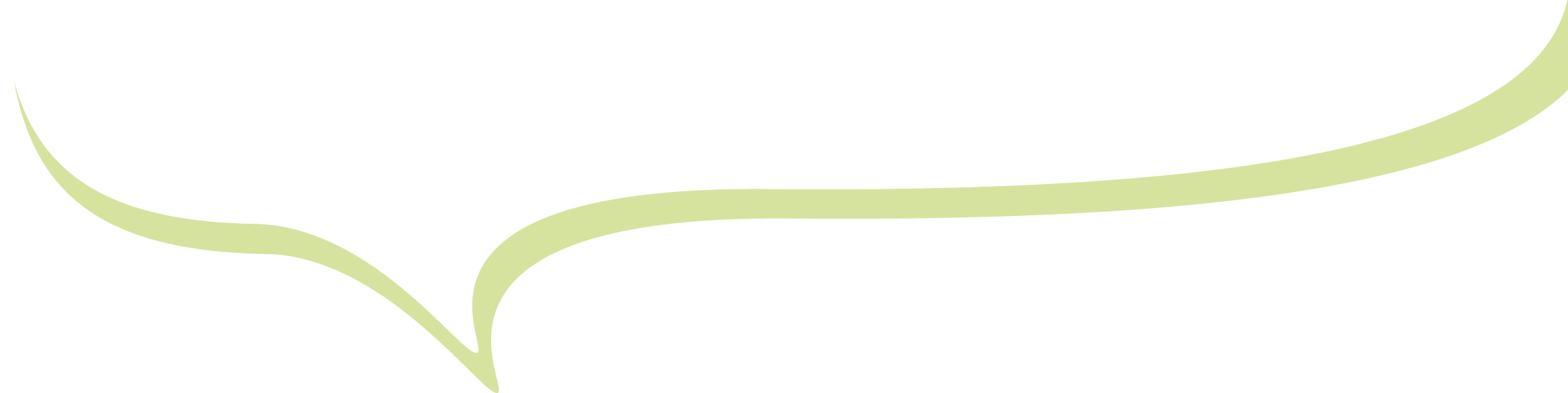 Renessanssi (1300–1500-l.)
moniääniset messut 
urut läntisen kirkon soittimeksi 
luterilaisuudessa seurakuntalaisten osallistaminen kansankielisten virsien avulla
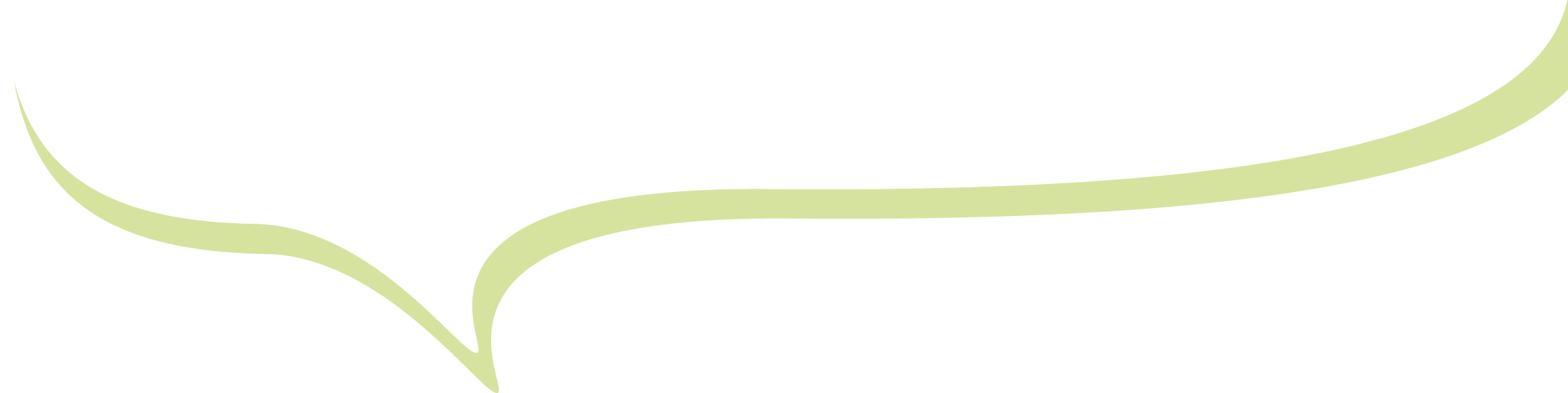 Barokki (1600–1750)
huomattava osa kirkkomusiikista sävellettiin 
merkittävin muusikko ja säveltäjä Bach, jonka aiheet usein Raamatusta
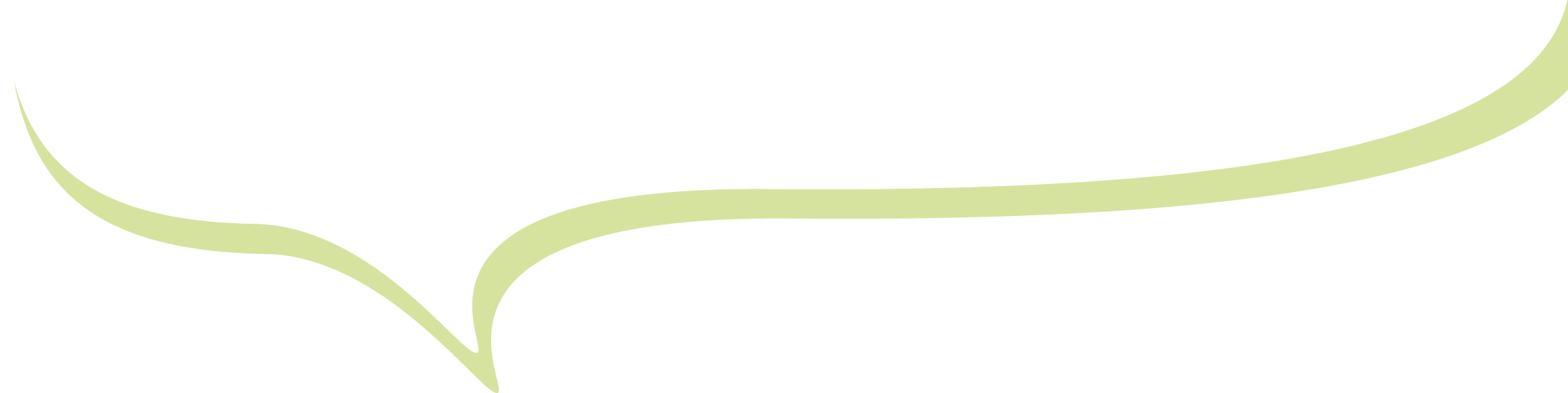 Klassismi (1750–1800)
hengellisen ja maallisen musiikin erottelua 
virret ja hengellinen konserttimusiikki erkaantuivat
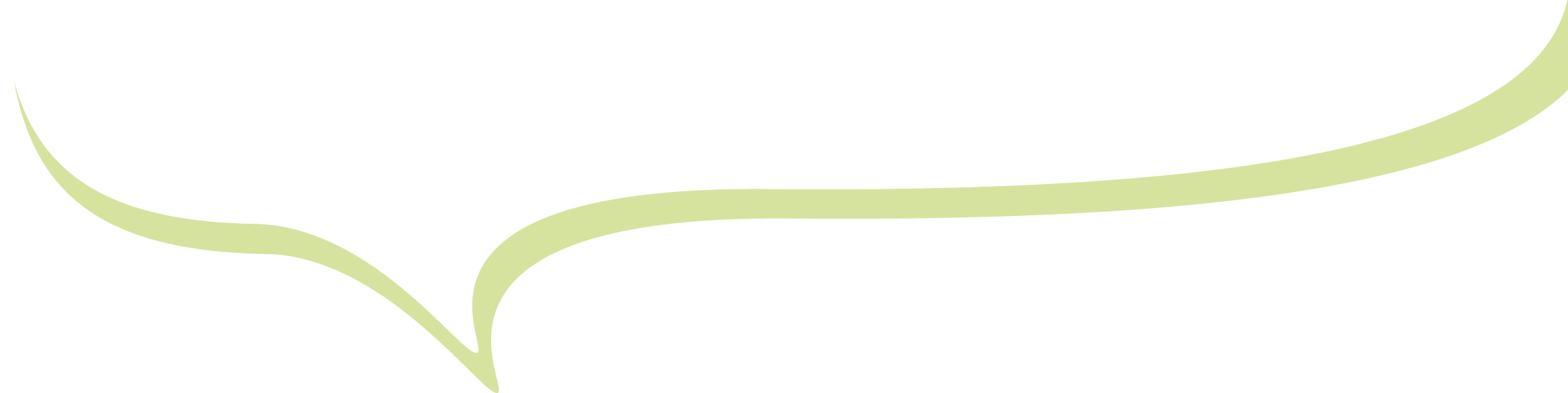 Romantiikka (1800–1900)
uskonnolliset tunteet 
luterilaisuudessa virret säilyivät messumusiikin muotona
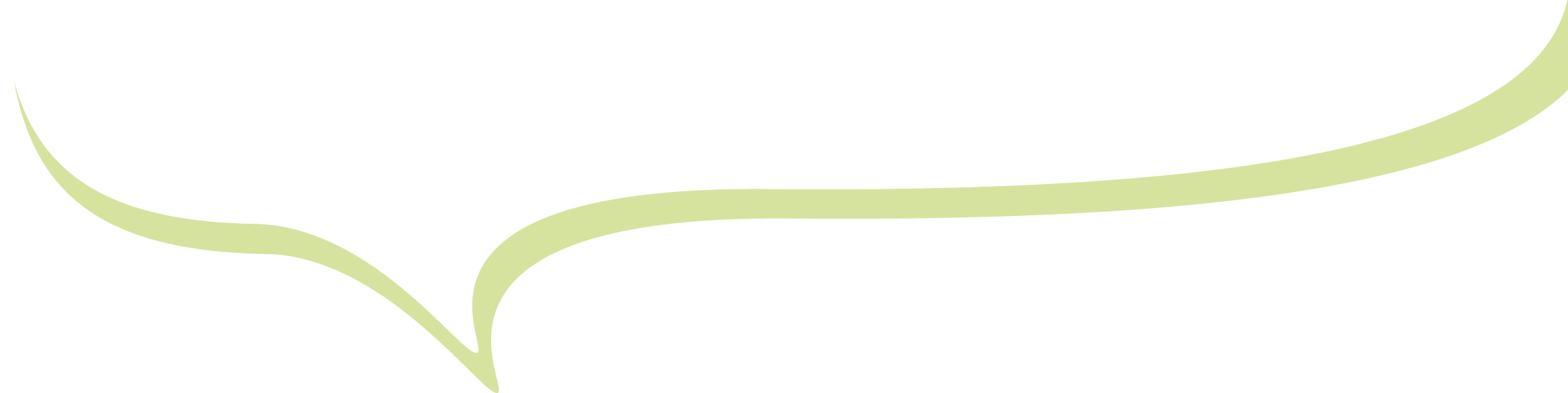 Uusklassismi(1900-luvun alkupuoli)
1700-luvun musiikin arvostaminen
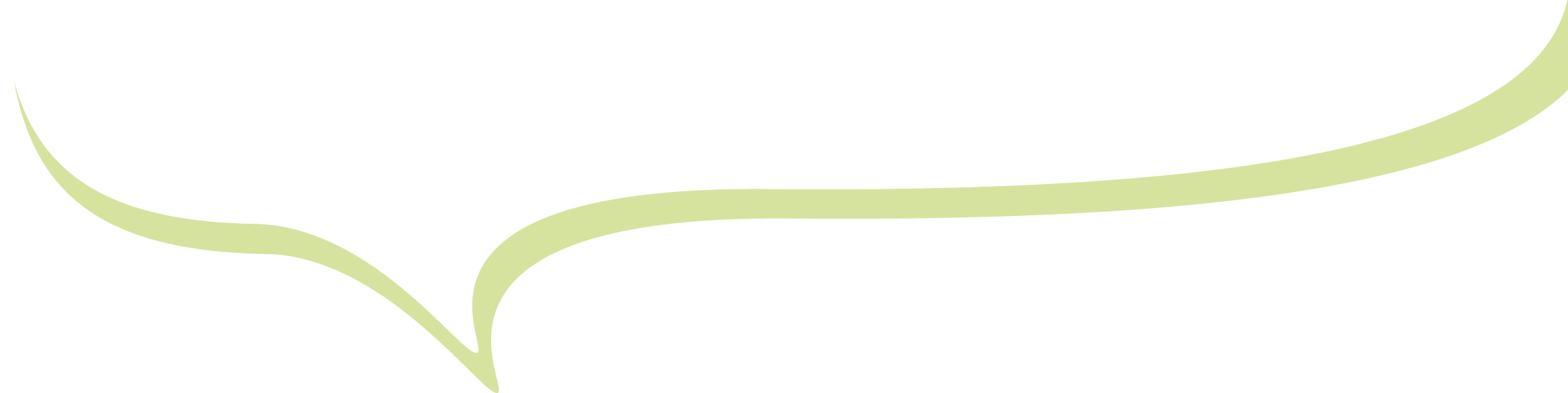 Musiikki maailmanuskonnoissa
Hindulaisuus 
Buddhalaisuus 
Kiinan ja Japanin uskonnot 
Kristinusko 
Juutalaisuus 
Islam
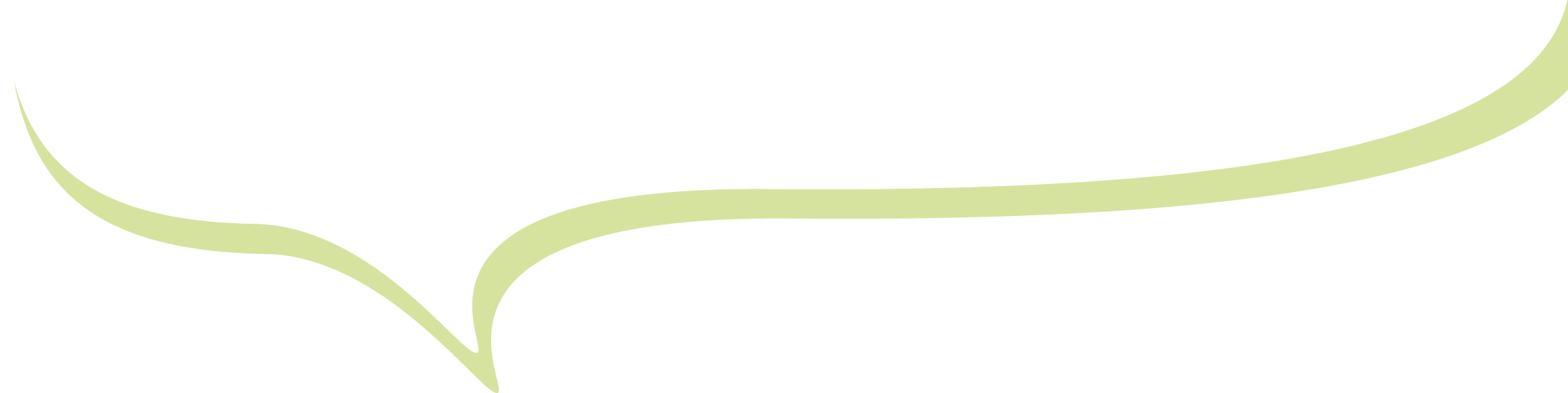 Hindulaisuus
Veda-tekstien resitointi 
Temppelitanssit
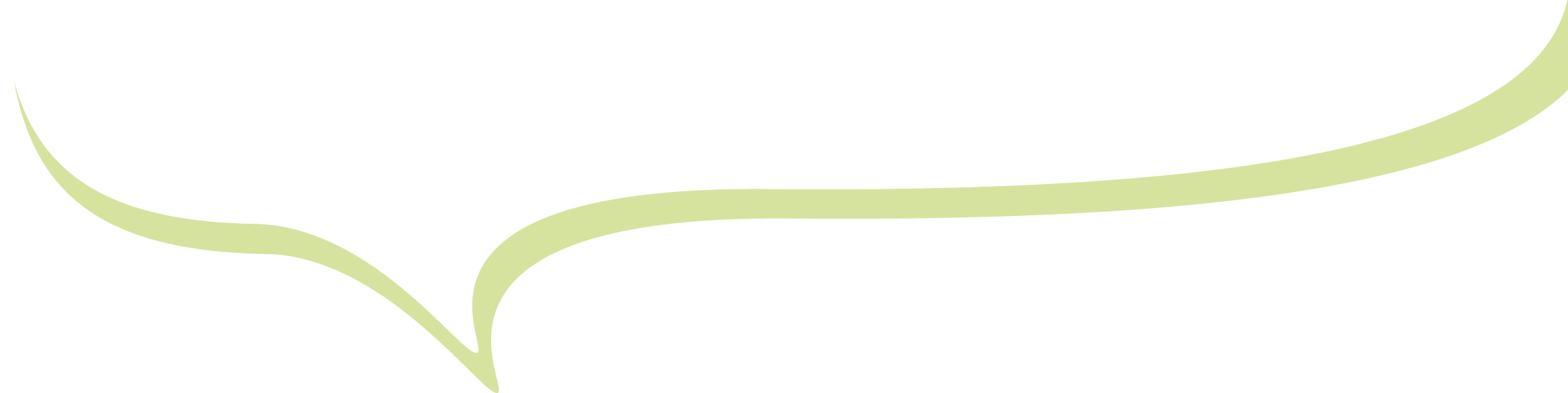 Buddhalaisuus
Mantrojen ja sutrien resitointi 
Musiikki kuvastaa asioiden riippuvaisuutta toistaan
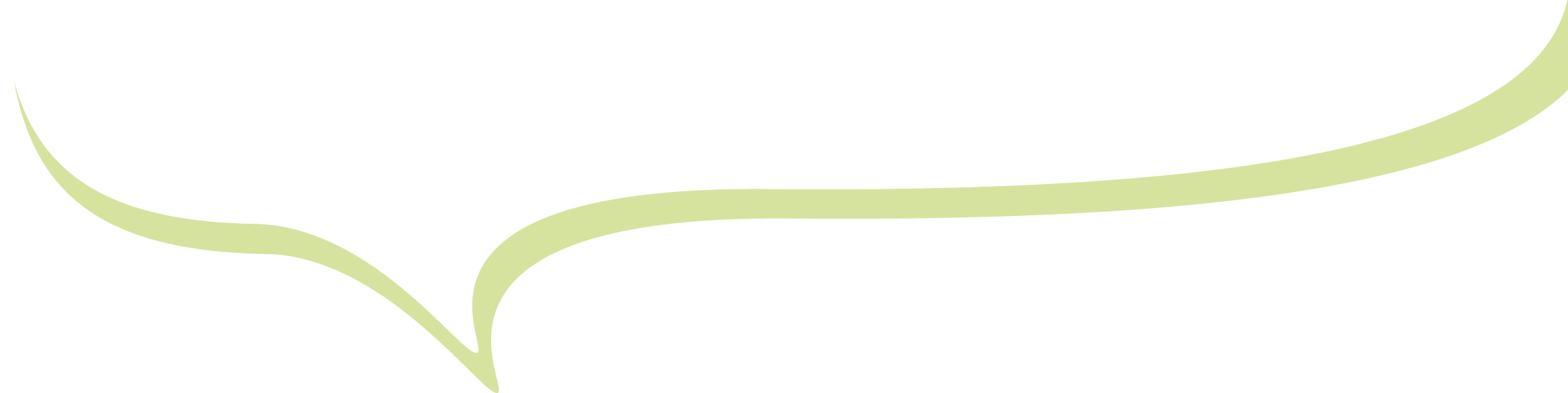 Kiinan ja Japanin uskonnot
Taolaisuudessa musiikki eräs tapa tasapainottaa kahta voimaa 
Kungfutselaisuudessa musiikkia käytetään rituaaleissa 
Šintolaisuudessa esimerkiksi pyhäkköjen musiikki
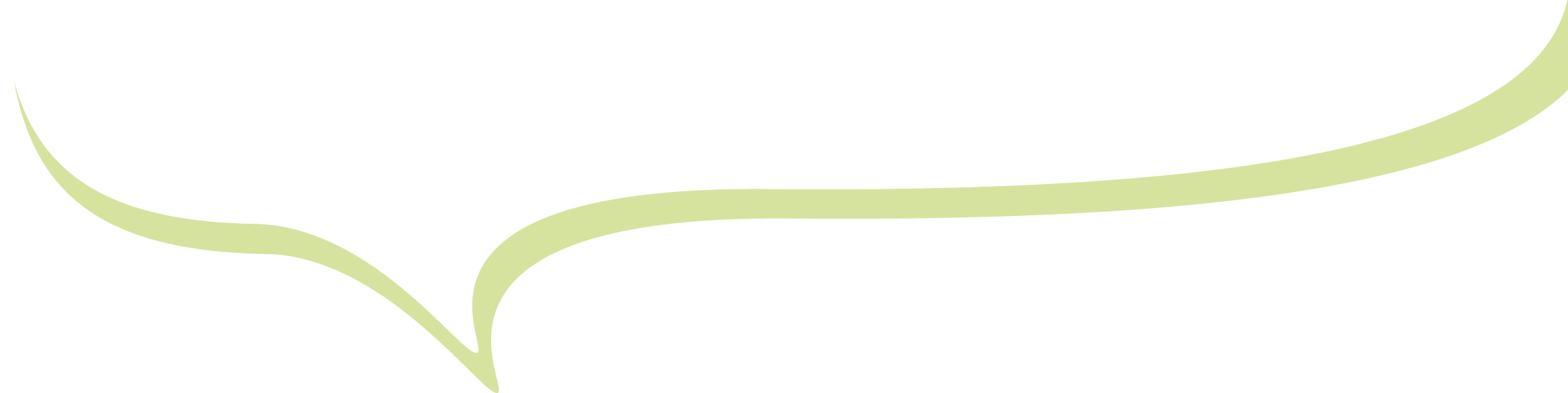 Kristinusko
Katolilaisuudessa gregoriaaniset melodiat ja virret 
Ortodoksisuudessa kirkkolaulu merkittävässä asemassa 
Luterilaisuudessa virret sekä soitettu ja laulettu hengellinen musiikki 
Helluntalais-karismaattisessa kristillisyydessä ylistysmusiikki
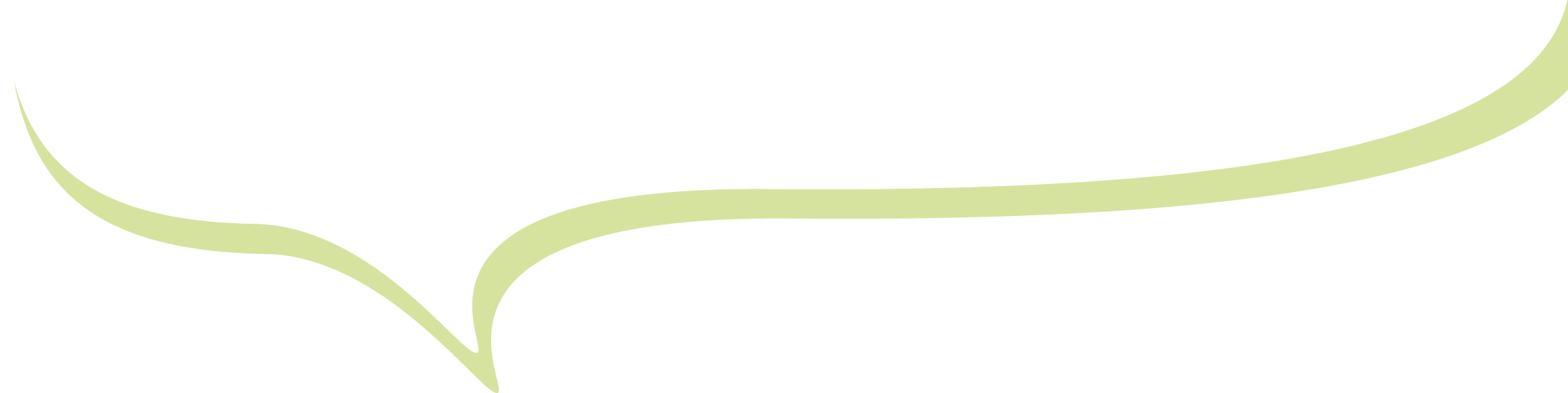 Juutalaisuus
Musiikin asema vaihtelee suuntauksittain, ortodoksijuutalaisten jumalanpalveluksissa ei pääsääntöisesti musiikkia 
Musiikki esimerkiksi laulettua musiikkia, hymnejä tai rukouksia
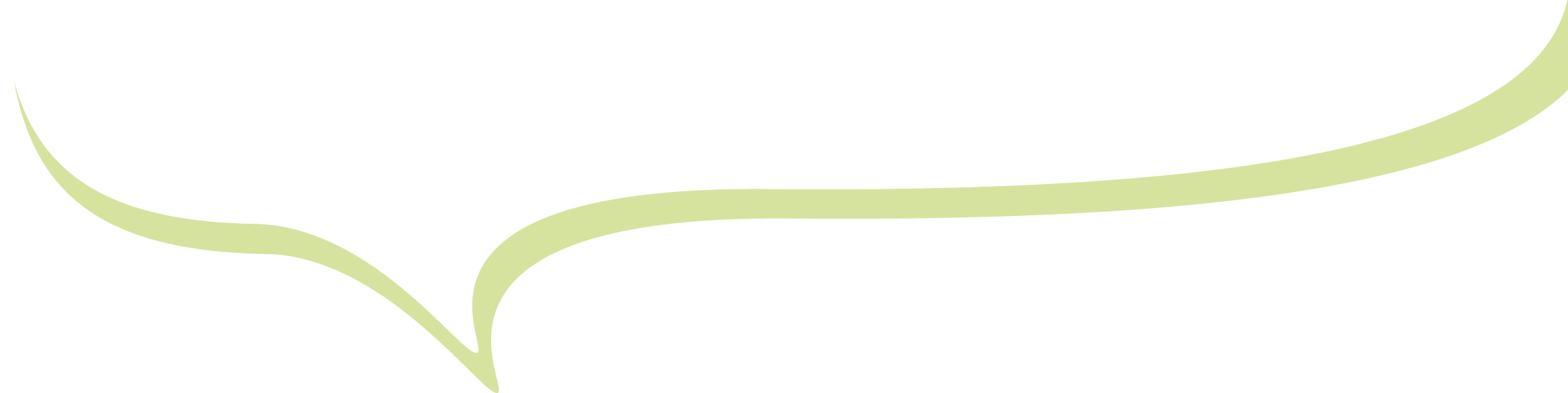 Islam
Koraanin resitointi 
Musiikki osana juhlia 
Musiikki kiellettyä silloin, kun se liittyy päihteisiin, seksuaalisuuteen tai islamin vastaisuuteen.
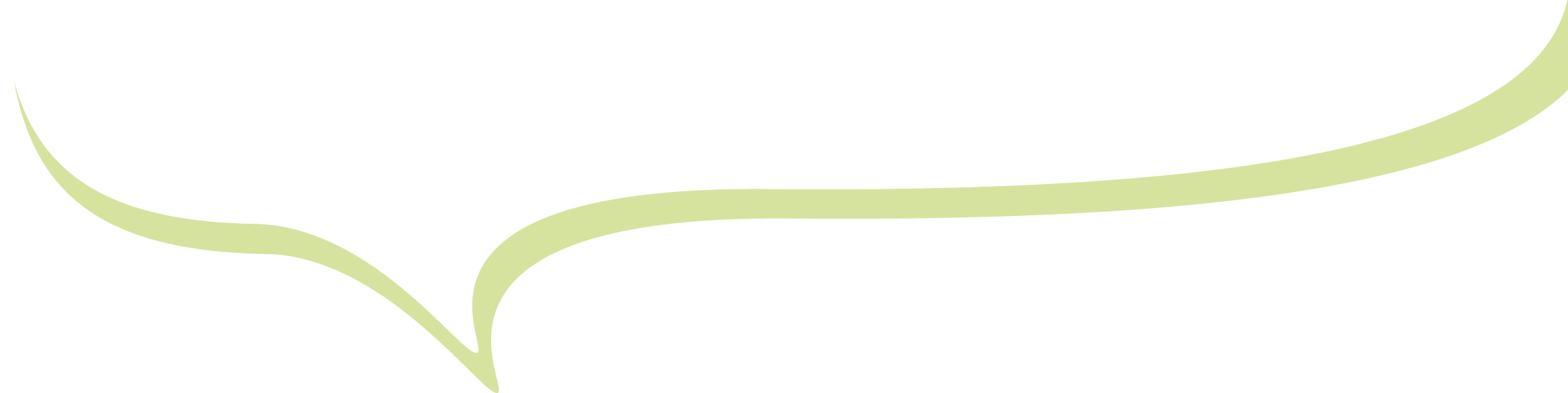